Проект ВНИМАТЕЛЬНЫЙ ЧИТАТЕЛЬ
Автор проекта: Проказова Людмила Николаевна,                 учитель начальных классов МАОУ СОШ № 8            Красноармейского района Краснодарского края
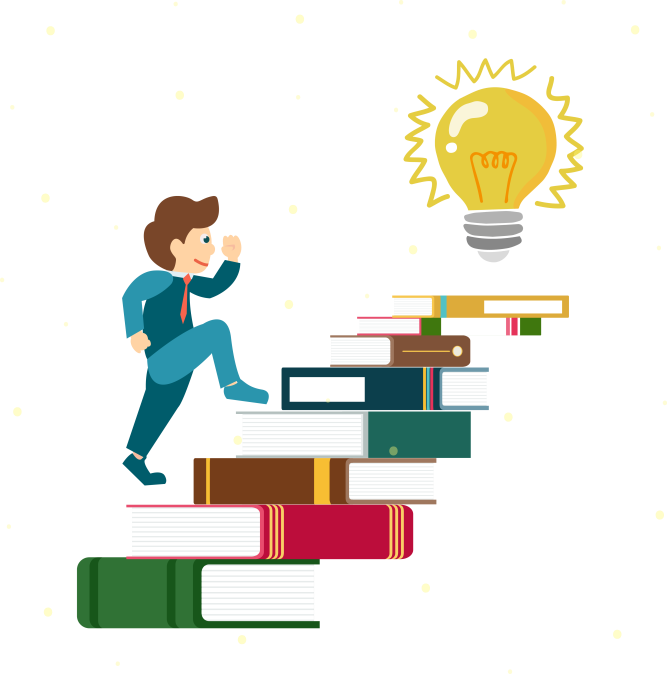 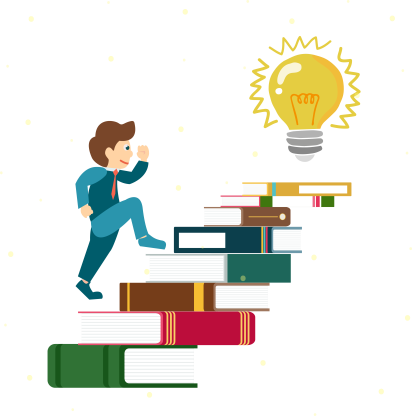 Взяли первые книги из списка проекта                 в школьной библиотеке
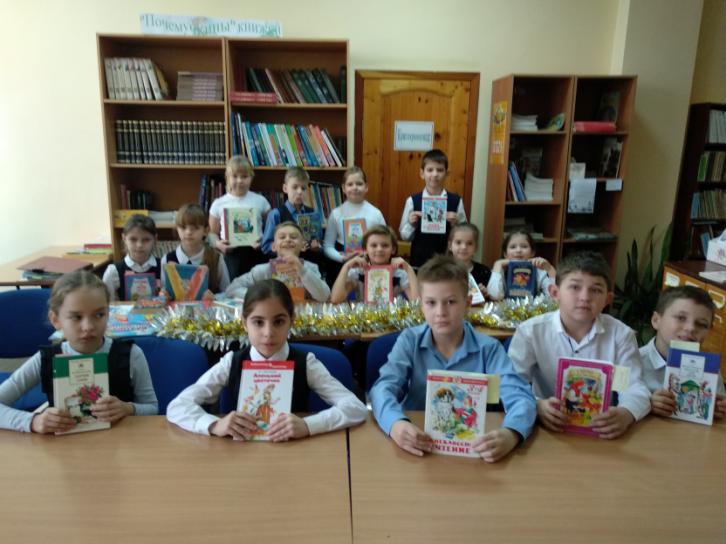 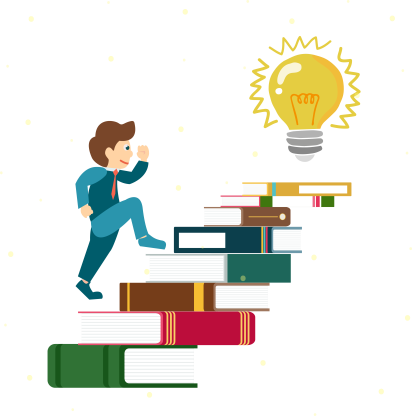 Можно читать книги не только дома, но и в школе на переменах
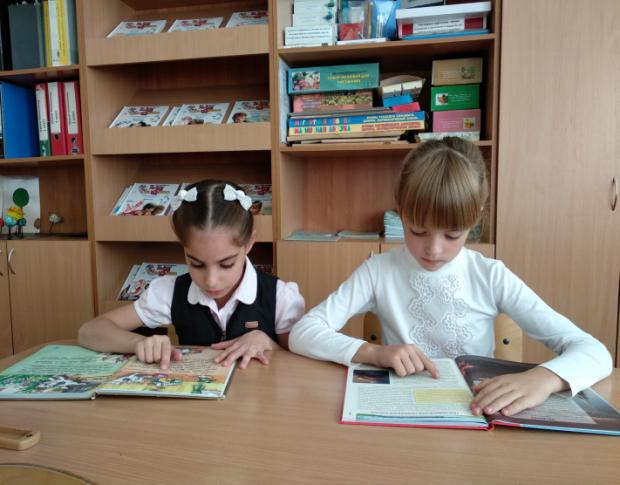 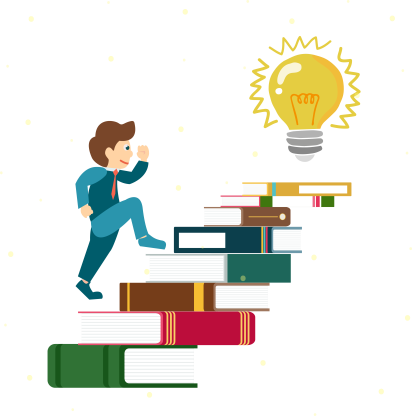 Оформление вопросника по каждой книге
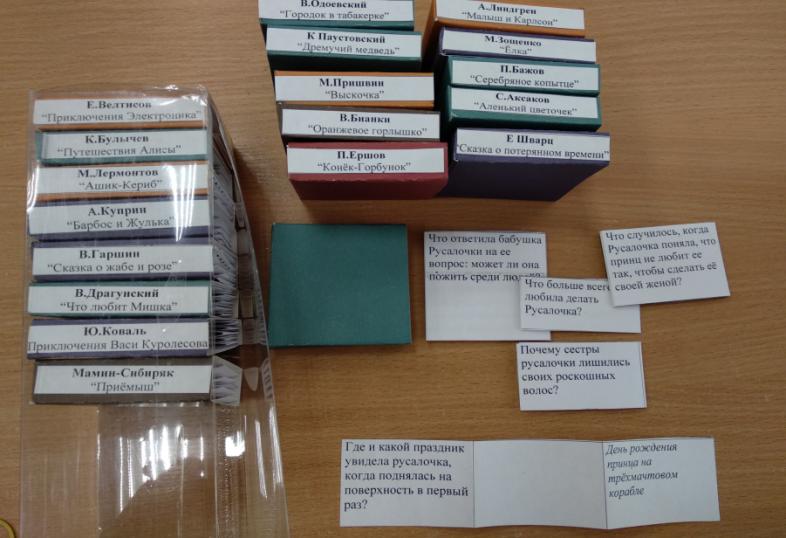 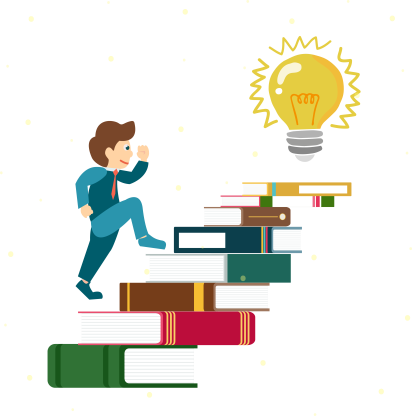 Ученица отвечает на вопрос по прочитанному произведению
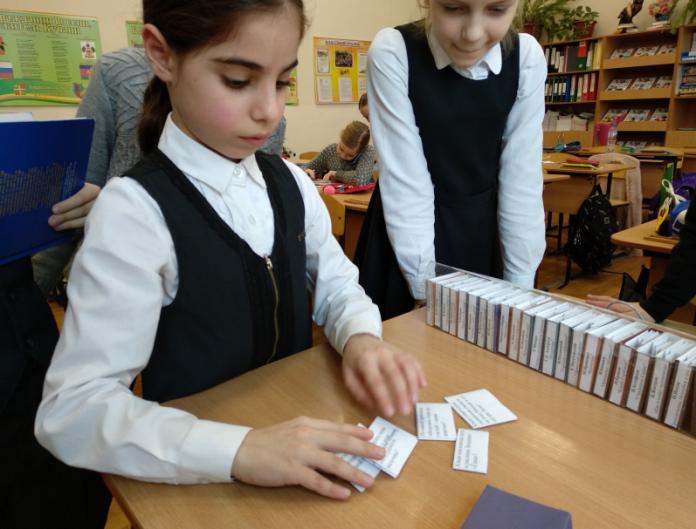 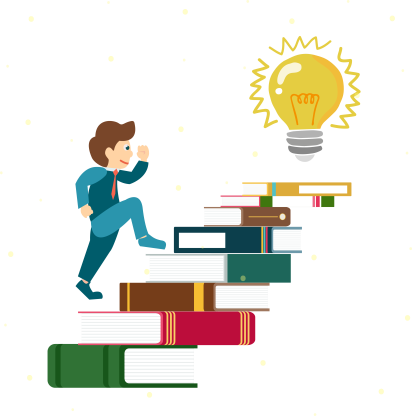 Отметка в индивидуальном листе достижений о прочитанном произведении.
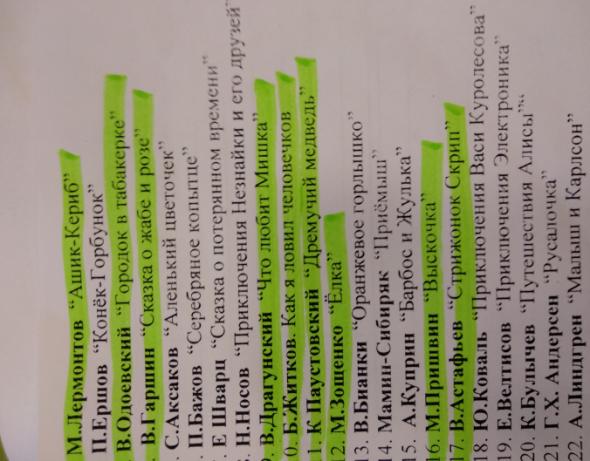 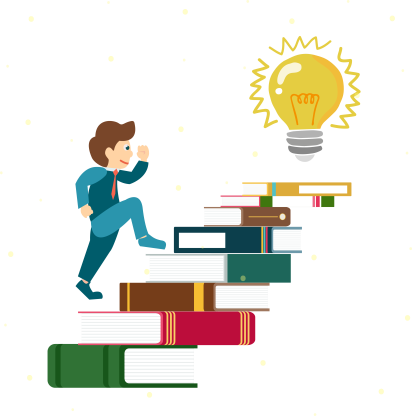 Отметка на экране проекта о количестве прочитанных книг
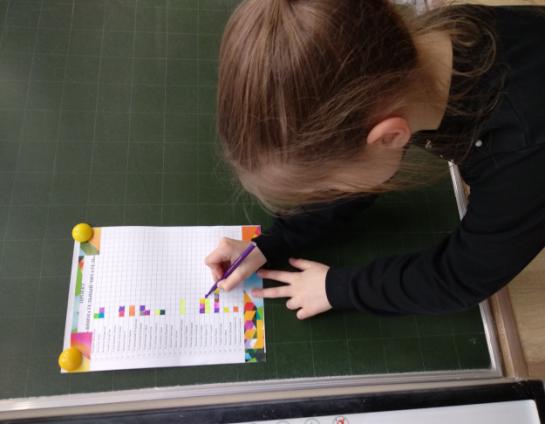 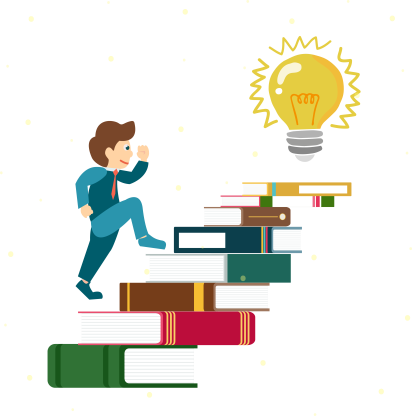 Литературный квест
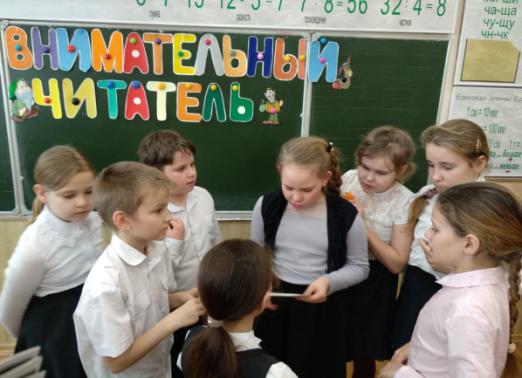 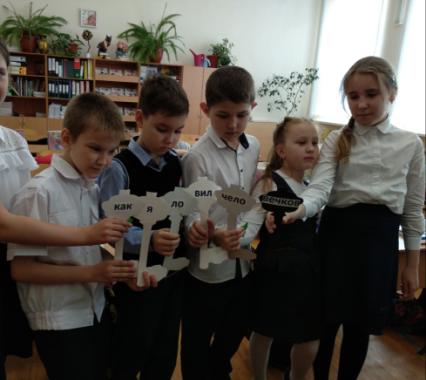 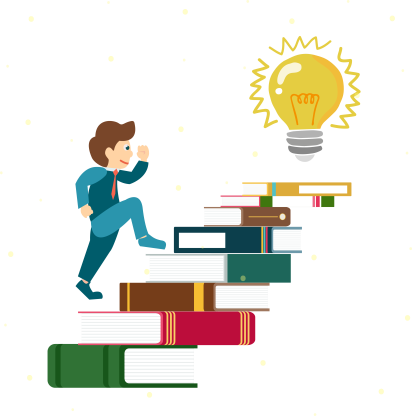 Литературная викторина
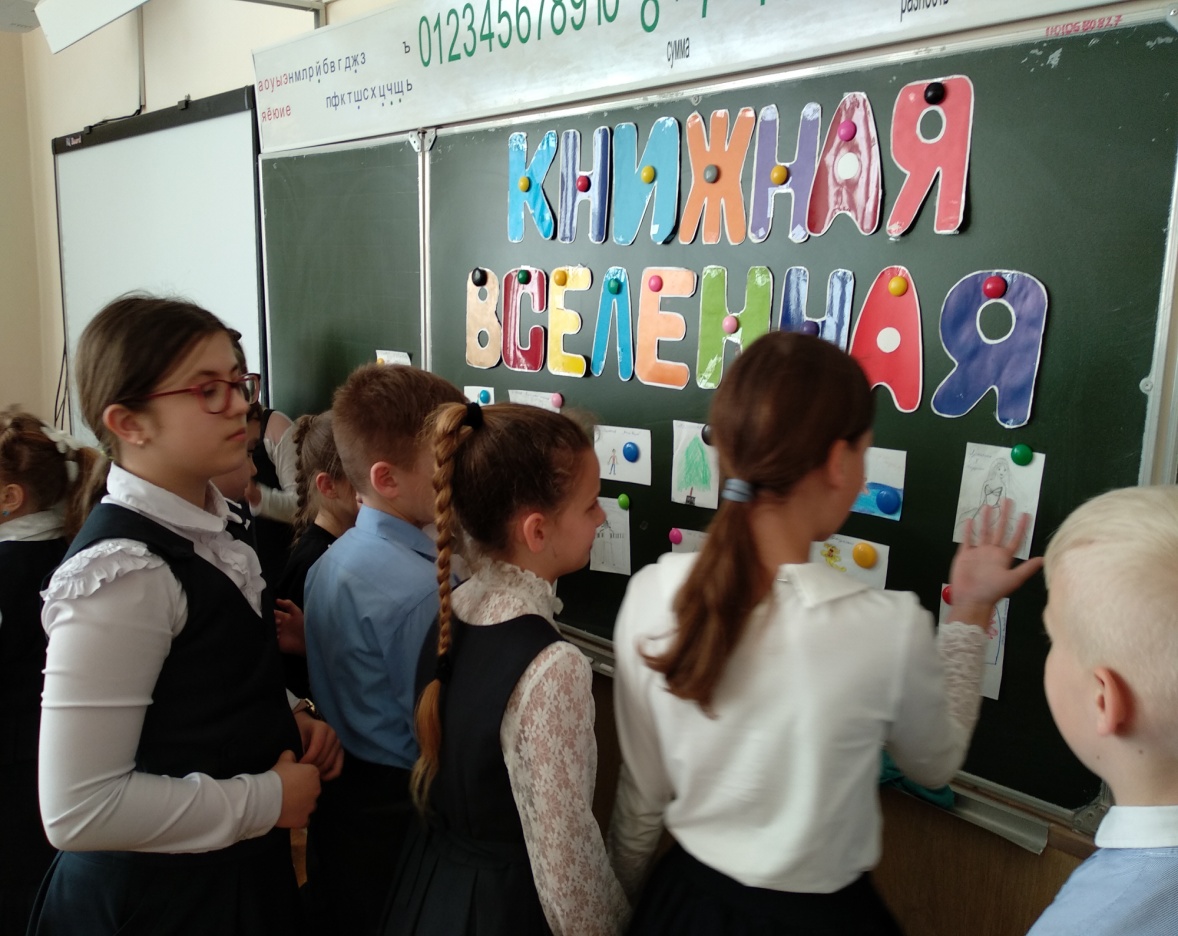 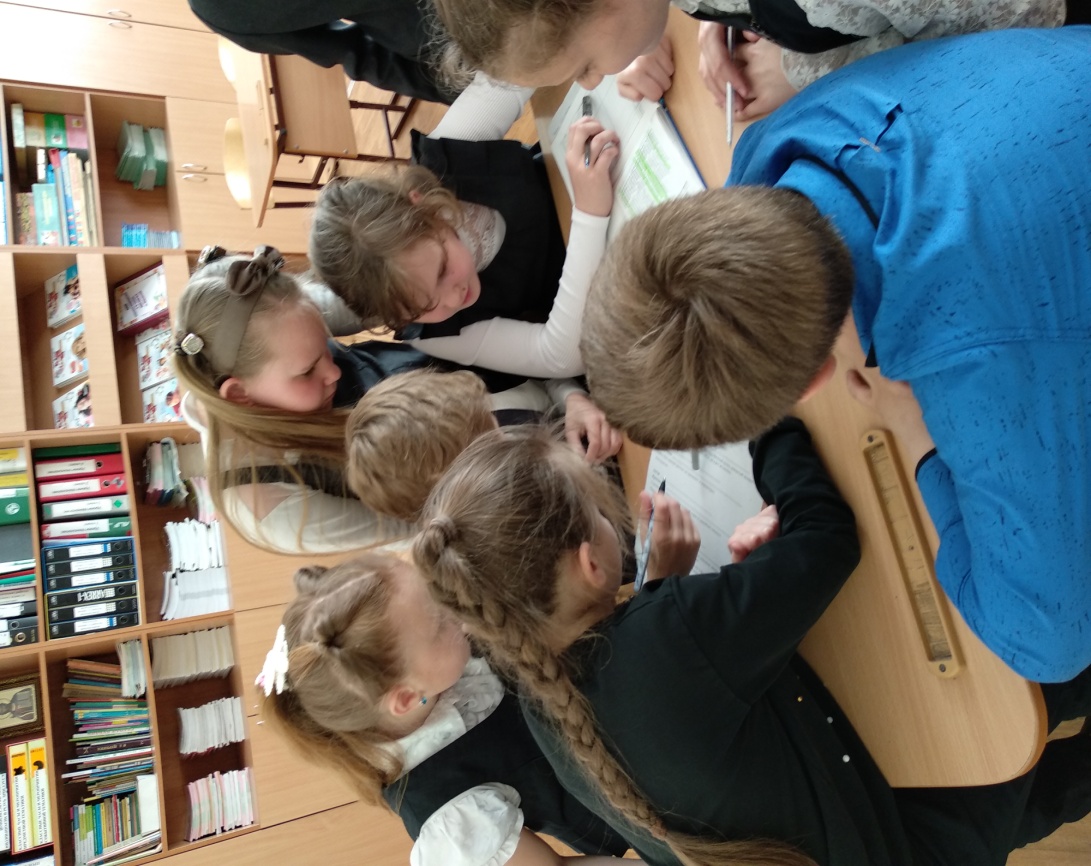 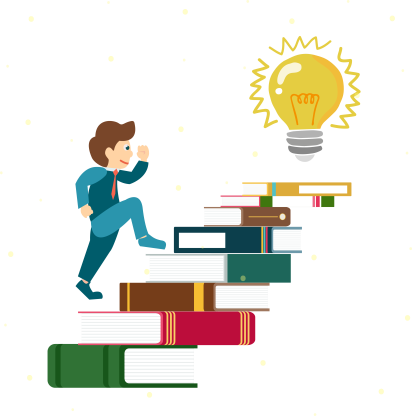 Международный день книги
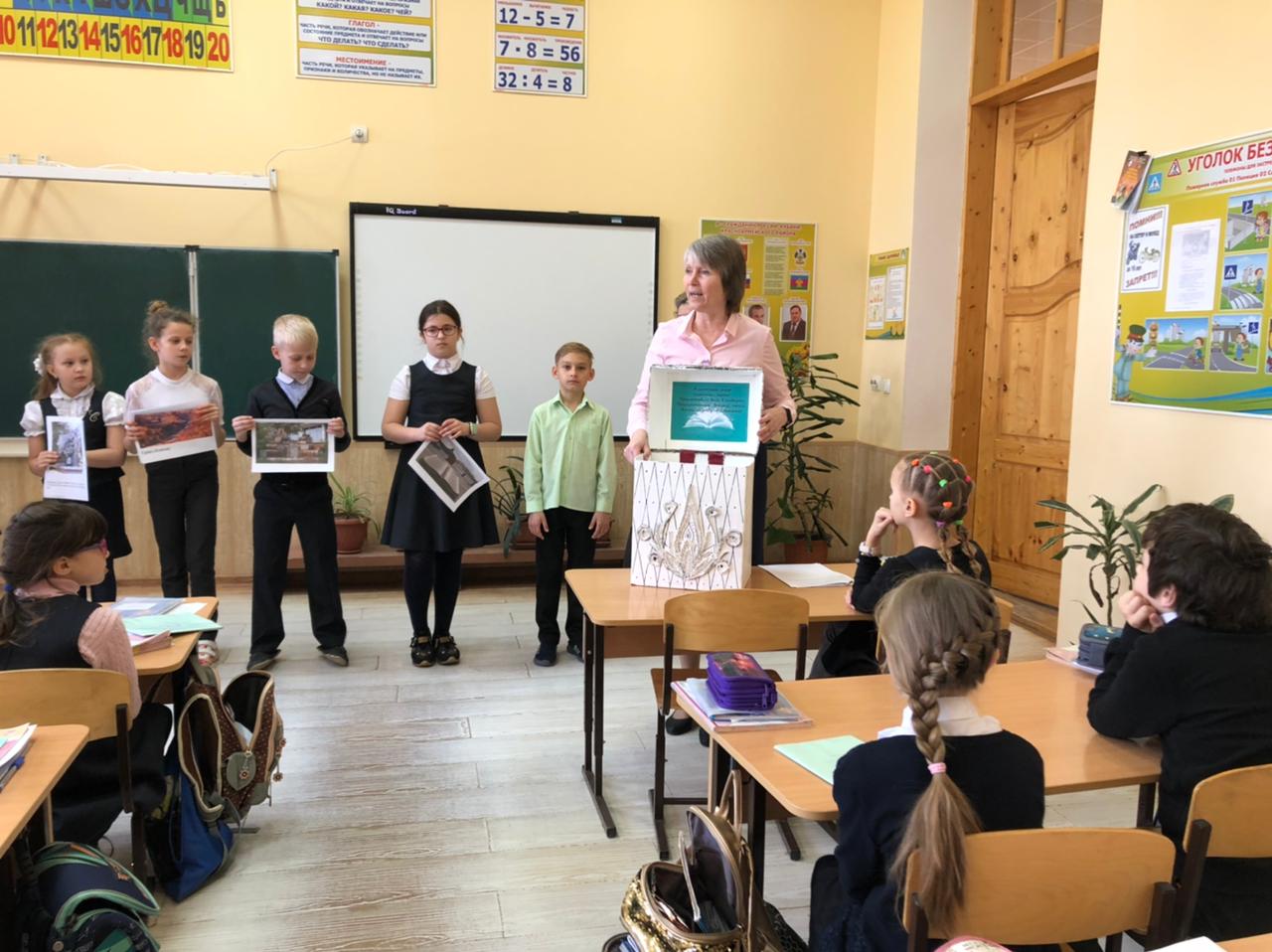 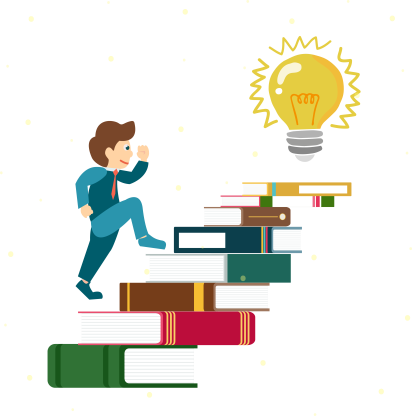 Читайте как мы!
Читайте  лучше нас!